PRACTICAL RIGHTEOUSNESS
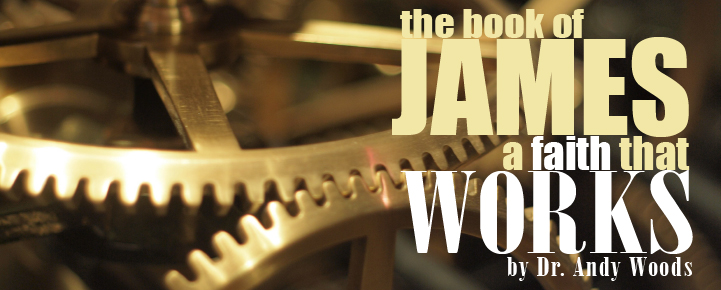 Dr. Andy Woods
Senior Pastor – Sugar Land Bible Church
President – Chafer Theological Seminary
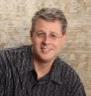 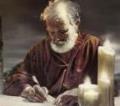 Answering Eleven Questions
Who wrote it? – James
What do we know about the author? – Christ’s ½ Brother
Who was the audience? – Believing Jews in the Diaspora
Where was if written from? – Jerusalem
When was the book written? – A.D. 44‒47
What was the book’s occasion? – Practical righteousness 
What is the book’s purpose? – Achieving practical righteousness
What is the book about? – Practical righteousness
What is the book’s theme? – Daily living
What makes the book different? – Practicality
How is the book organized? – Faith and Wisdom
JAMES STRUCTURE
Faith (James 1:1‒3:12)
Wisdom (James 3:13‒5:20)
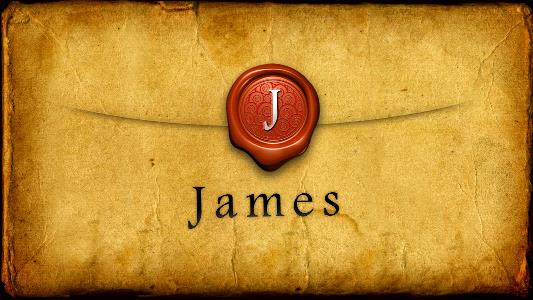 JAMES STRUCTURE
Faith (James 1:1‒3:12)
Wisdom (James 3:13‒5:20)
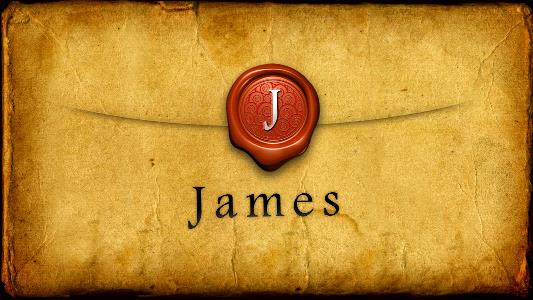 JAMES STRUCTURE
Faith (1:1–3:12)
Trials (1:2-18)
Obedience to the Word (1:19-27)
Favoritism (2:1-13)
Faith manifesting works (2:14-26)
Tongue (3:1-12)
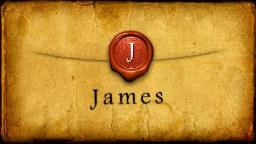 JAMES STRUCTURE
Faith (James 1:1‒3:12)
Wisdom (James 3:13‒5:20)
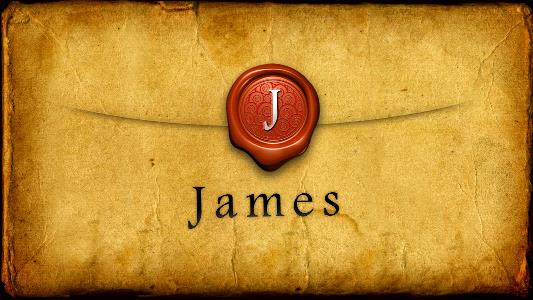 Structure
Wisdom (3:13–5:20)
Wisdom defined (3:13-18)
Spirituality (4:1-12)
Commerce (4:13-17)
Use of wealth (5:1-6)
Waiting for the Lord’s return (5:7-12)
Prayer (5:13-18)
Restoration of the erring brother (5:19-20)
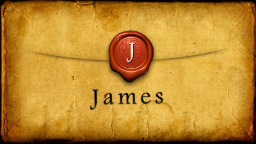 Structure
Wisdom (3:13–5:20)
Wisdom defined (3:13-18)
Spirituality (4:1-12)
Commerce (4:13-17)
Use of wealth (5:1-6)
Waiting for the Lord’s return (5:7-12)
Prayer (5:13-18)
Restoration of the erring brother (5:19-20)
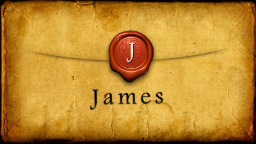 Wisdom (3:13-18)
Wisdom is demonstrated by her actions (3:13)
Human or earthly wisdom (3:14-16)
Heavenly wisdom (3:17-18)
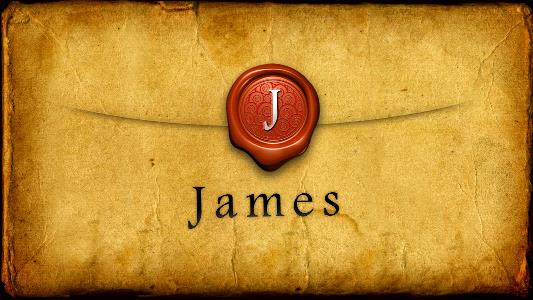 Structure
Wisdom (3:13–5:20)
Wisdom defined (3:13-18)
Spirituality (4:1-12)
Commerce (4:13-17)
Use of wealth (5:1-6)
Waiting for the Lord’s return (5:7-12)
Prayer (5:13-18)
Restoration of the erring brother (5:19-20)
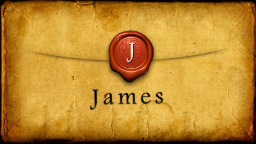 Spiritual Life(4:1-12)
Avoid wrangling (4:1-3)
Avoid worldliness (4:4-6)
Essence of spiritual wisdom (4:7-12)
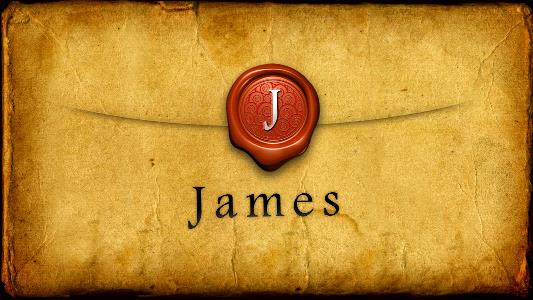 Structure
Wisdom (3:13–5:20)
Wisdom defined (3:13-18)
Spirituality (4:1-12)
Commerce (4:13-17)
Use of wealth (5:1-6)
Waiting for the Lord’s return (5:7-12)
Prayer (5:13-18)
Restoration of the erring brother (5:19-20)
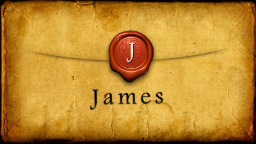 Commercial Life(4:13-17)
The Need to Plan while Depending Upon God (4:13-15)
The Problem of Planning without Depending Upon God (4:16-17)
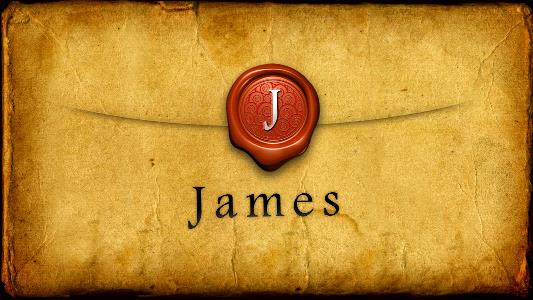 Structure
Wisdom (3:13–5:20)
Wisdom defined (3:13-18)
Spirituality (4:1-12)
Commerce (4:13-17)
Use of wealth (5:1-6)
Waiting for the Lord’s return (5:7-12)
Prayer (5:13-18)
Restoration of the erring brother (5:19-20)
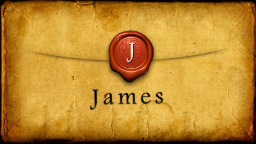 Use of Wealth(5:1-6)
Predicted judgment coming on rich oppressors (5:1-3)
Reasons for coming judgment (5:4-6)
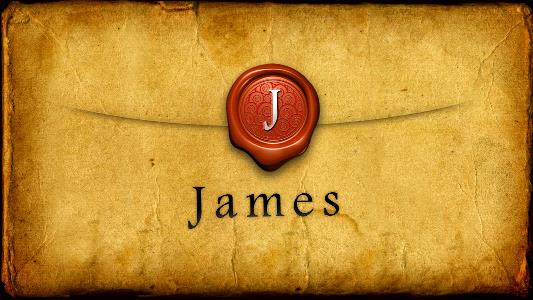 Structure
Wisdom (3:13–5:20)
Wisdom defined (3:13-18)
Spirituality (4:1-12)
Commerce (4:13-17)
Use of wealth (5:1-6)
Waiting for the Lord’s return (5:7-12)
Prayer (5:13-18)
Restoration of the erring brother (5:19-20)
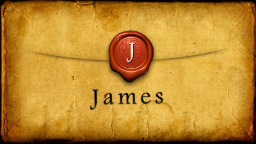 Waiting for the Lord’s Return(5:7-12)
The Example of the Farmer (5:7)
The Impact of Imminency (5:8-9)
Old Testament Examples of Patience (5:10-12)
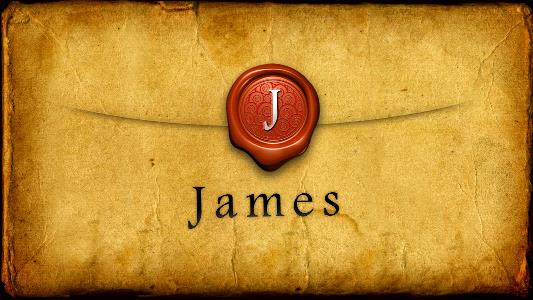 Structure
Wisdom (3:13–5:20)
Wisdom defined (3:13-18)
Spirituality (4:1-12)
Commerce (4:13-17)
Use of wealth (5:1-6)
Waiting for the Lord’s return (5:7-12)
Prayer (5:13-18)
Restoration of the erring brother (5:19-20)
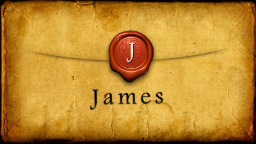 Wisdom in Prayer(5:13-18)
Types of prayer (5:13-16b)
Power of prayer (5:16c-18)
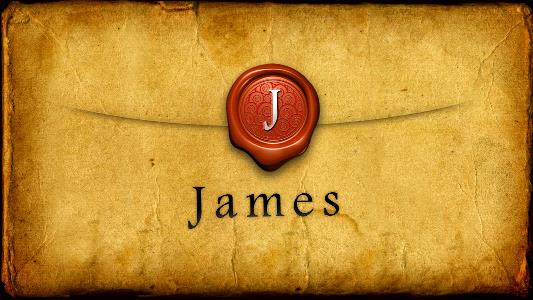 Wisdom in Prayer(5:13-18)
Types of prayer (5:13-16b)
Power of prayer (5:16c-18)
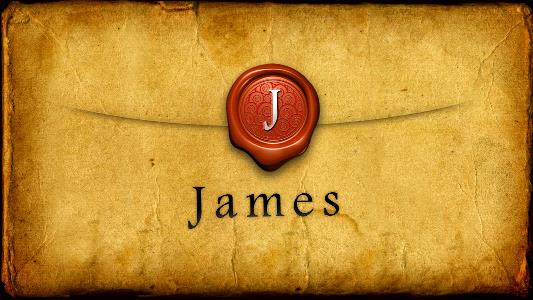 I. Types of Prayer(5:13-16a)
Afflicted: prayer of dependence (13a)
Happy: prayer of praise (13b)
Sick: elders’ prayer (14-15)
Sinful: prayer of confession (16a)
Sick: intercessory prayer (16b)
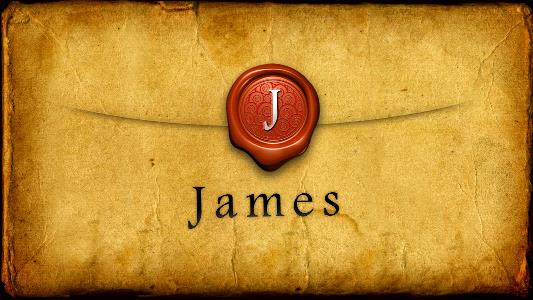 I. Types of Prayer(5:13-16a)
Afflicted: prayer of dependence (13a)
Happy: prayer of praise (13b)
Sick: elders’ prayer (14-15)
Sinful: prayer of confession (16a)
Sick: intercessory prayer (16b)
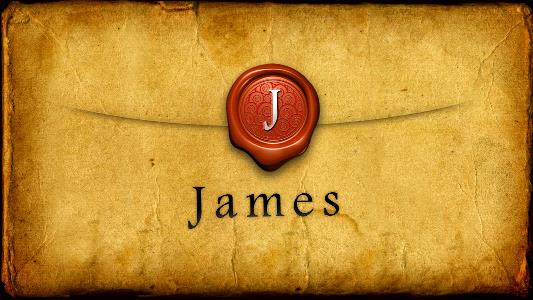 I. Types of Prayer(5:13-16a)
Afflicted: prayer of dependence (13a)
Happy: prayer of praise (13b)
Sick: elders’ prayer (14-15)
Sinful: prayer of confession (16a)
Sick: intercessory prayer (16b)
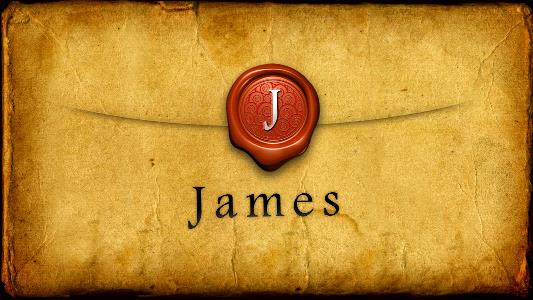 I. Types of Prayer(5:13-16a)
Afflicted: prayer of dependence (13a)
Happy: prayer of praise (13b)
Sick: elders’ prayer (14-15)
Sinful: prayer of confession (16a)
Sick: intercessory prayer (16b)
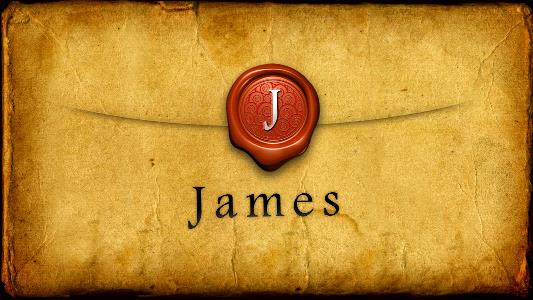 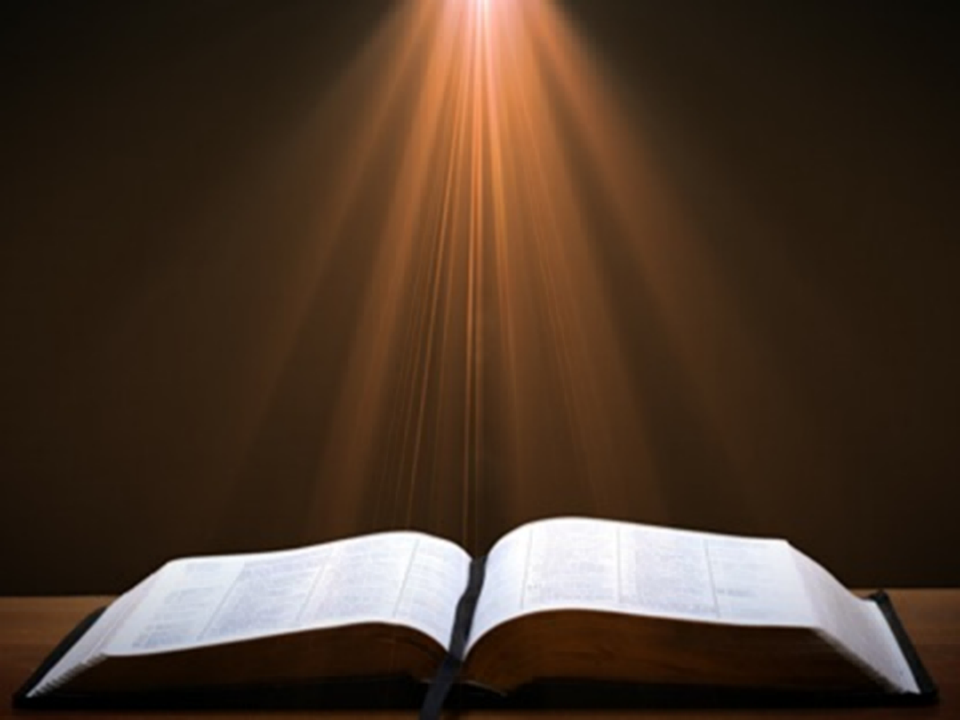 Revelation 21:4
“and He will wipe away every tear from their eyes; and there will no longer be any death; there will no longer be any mourning, or crying, or pain; the first things have passed away.”
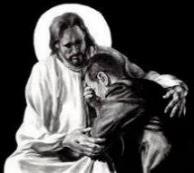 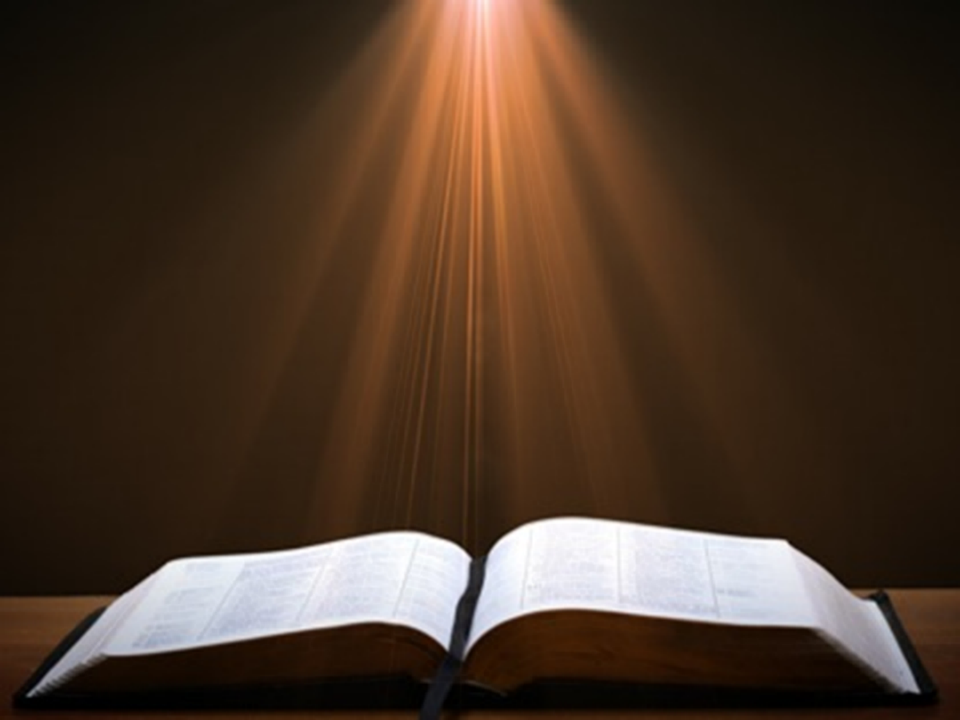 Genesis 3:19
“By the sweat of your face You will eat bread, Till you return to the ground, Because from it you were taken; For you are dust, And to dust you shall return.”
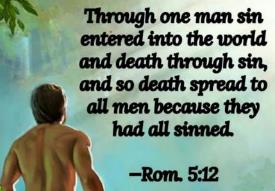 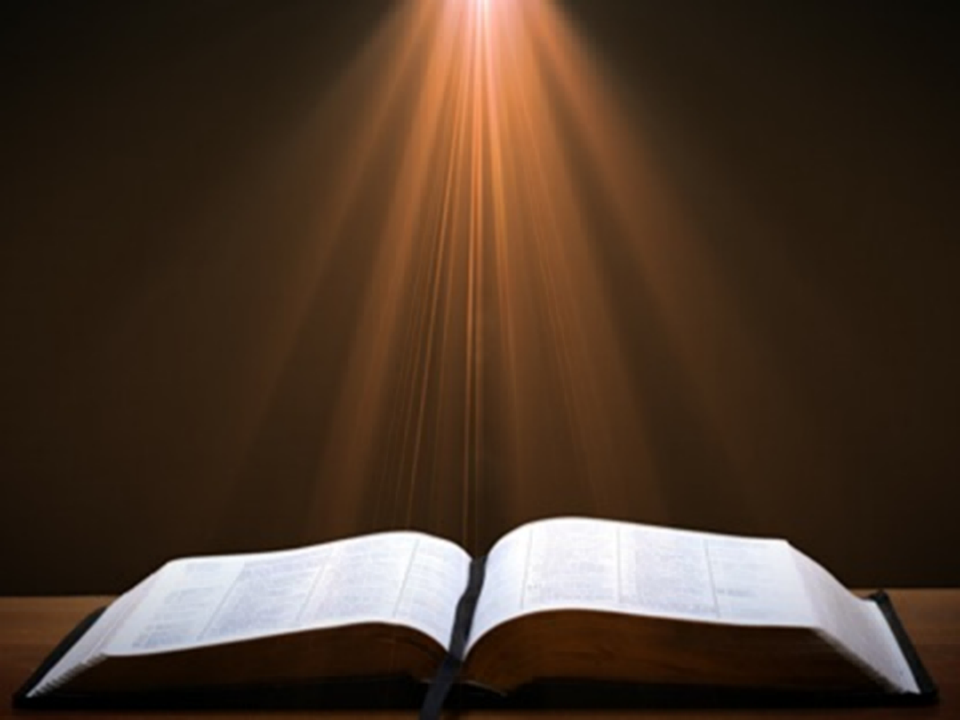 2 Cor. 4:16
Therefore we do not lose heart, but though our outer man is decaying, yet our inner man is being renewed day by day.
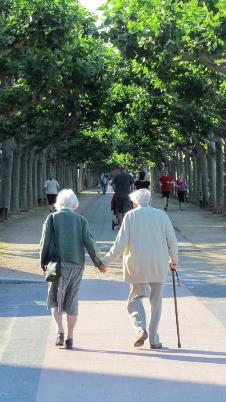 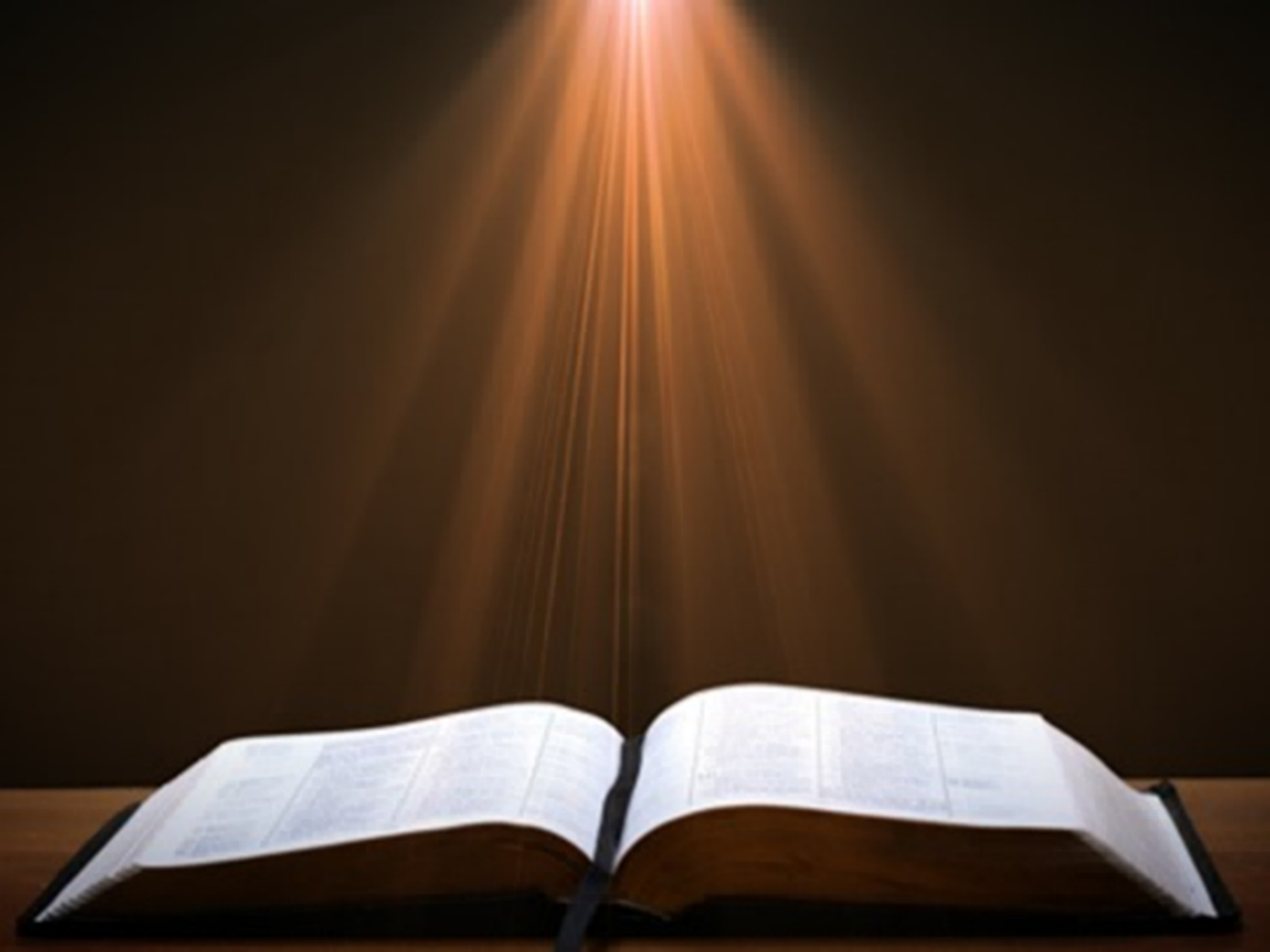 Romans 8:19-23
19 “For the anxious longing of the creation waits eagerly for the revealing of the sons of God. 20 For the creation was subjected to futility, not willingly, but because of Him who subjected it, in hope 21 that the creation itself also will be set free from its slavery to corruption into the freedom of the glory of the children of God. 22 For we know that the whole creation groans and suffers the pains of childbirth . . .
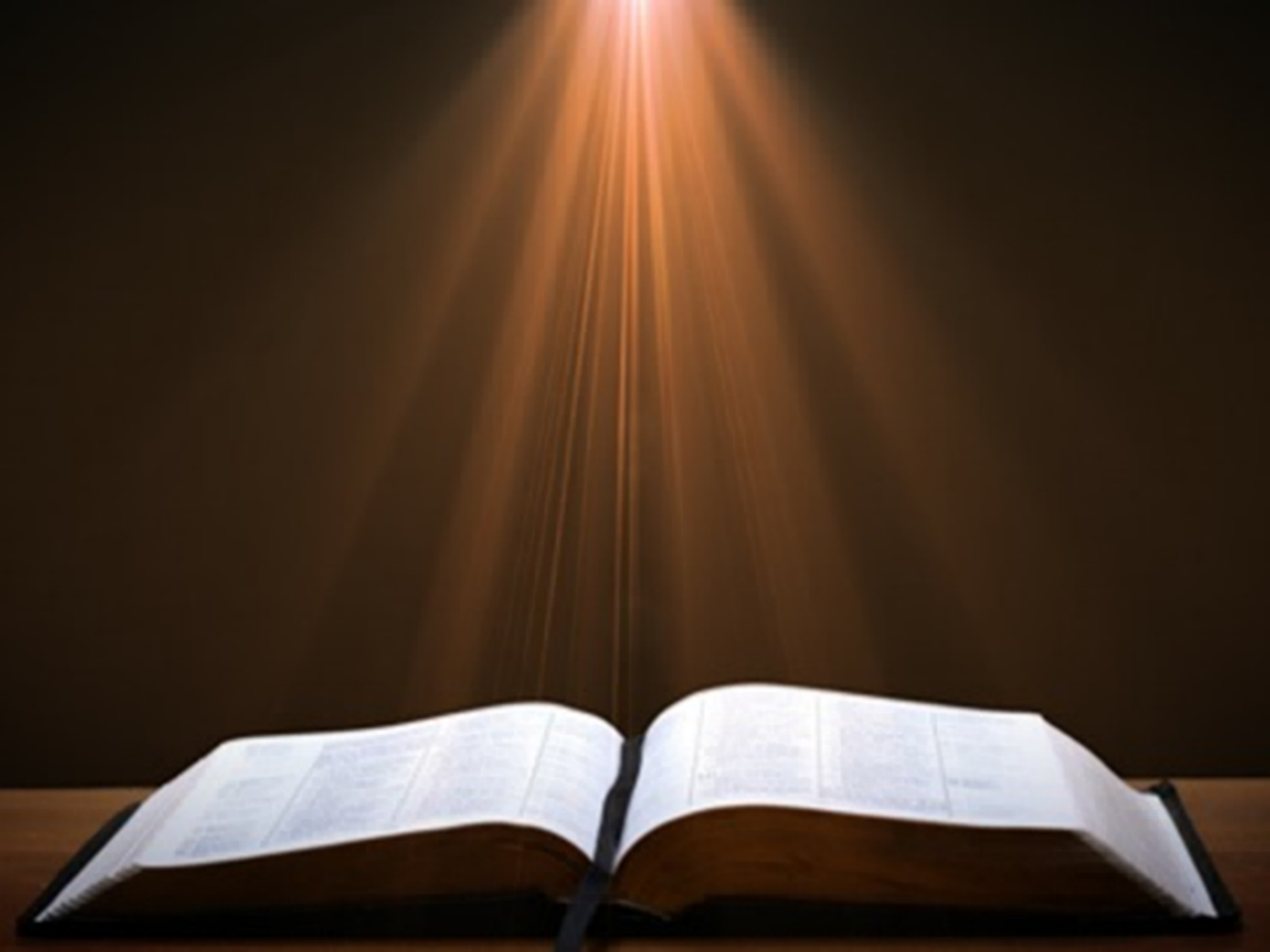 Romans 8:19-23
. . .together until now. 23 And not only this, but also we ourselves, having the first fruits of the Spirit, even we ourselves groan within ourselves, waiting eagerly for our adoption as sons, the redemption of our body.”
I. Types of Prayer(5:13-16a)
Afflicted: prayer of dependence (13a)
Happy: prayer of praise (13b)
Sick: elders’ prayer (14-15)
Sinful: prayer of confession (16a)
Sick: intercessory prayer (16b)
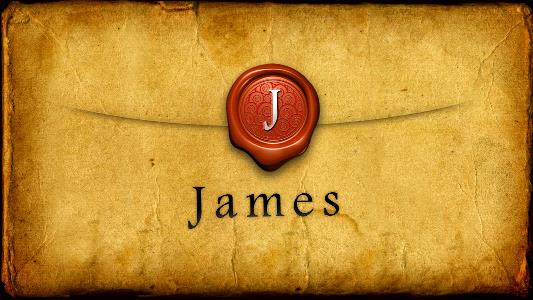 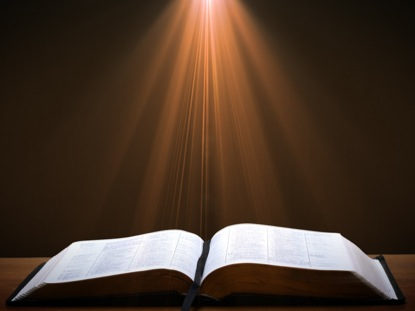 Revelation 1:6; 5:10
“and He has made us to be a kingdom, priests to His God and Father—to Him be the glory and the dominion forever and ever. Amen…You have made them to be a kingdom and priests to our God; and they will reign [basileuō] upon the earth [gē].”
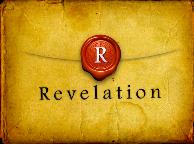 I. Types of Prayer(5:13-16a)
Afflicted: prayer of dependence (13a)
Happy: prayer of praise (13b)
Sick: elders’ prayer (14-15)
Sinful: prayer of confession (16a)
Sick: intercessory prayer (16b)
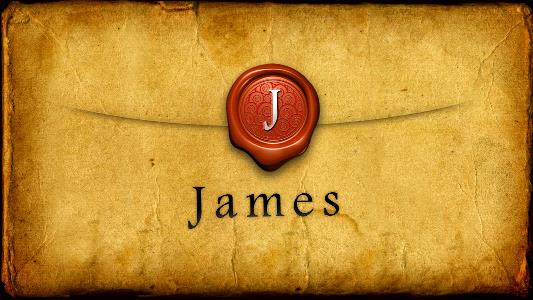 Wisdom in Prayer(5:13-18)
Types of prayer (5:13-16b)
Power of prayer (5:16c-18)
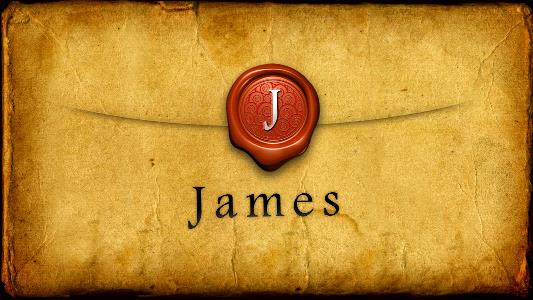 II. Power of Prayer(5:16-18)
General statement (16c)
Example of Elijah (17-18)
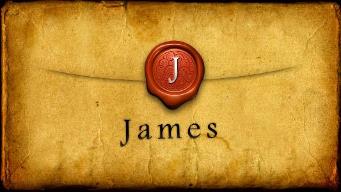 II. Power of Prayer(5:16-18)
General statement (16c)
Example of Elijah (17-18)
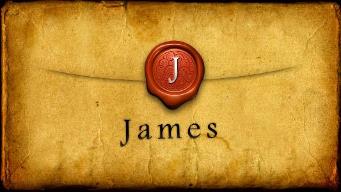 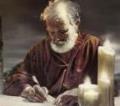 Answering Eleven Questions
Who wrote it? – James
What do we know about the author? – Christ’s ½ Brother
Who was the audience? – Believing Jews in the Diaspora
Where was if written from? – Jerusalem
When was the book written? – A.D. 44‒47
What was the book’s occasion? – Practical righteousness 
What is the book’s purpose? – Achieving practical righteousness
What is the book about? – Practical righteousness
What is the book’s theme? – Daily living
What makes the book different? – Practicality
How is the book organized? – Faith and Wisdom
Audience
Jewish (1:1)
Persecution (Acts 8:1-4; 11:19)
In Babylon-Mesopotamia or North-Central Turkey?
Believers (Jas 1:2-4)
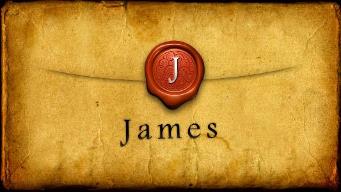 II. Power of Prayer(5:16-18)
General statement (16c)
Example of Elijah (17-18)
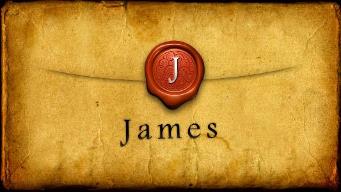 Identity of the Two Witnesses?
Symbolic view
Elijah and Enoch
Moses and Elijah like
Moses and Elijah literal
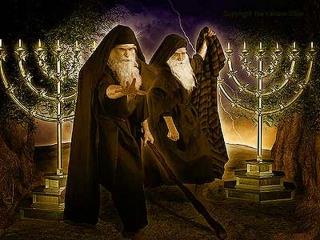 Identity of the 2 Witnesses: Moses and Elijah
Transfiguration (Matt 17:3)
Ministries cut short in the OT (2 Kgs 2:11-12; Num 20:12)
Future appearance predicted in the OT (Mal 4:5-6; Jude 9)
Never fulfilled in the NT (Luke 1:17; John 1:21)
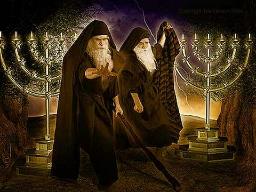 CONCLUSION
Wisdom in Prayer(5:13-18)
Types of prayer (5:13-16b)
Power of prayer (5:16c-18)
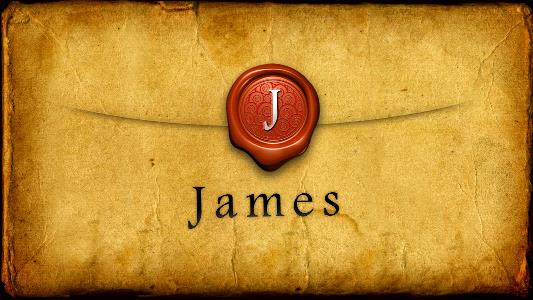 Structure
Wisdom (3:13–5:20)
Wisdom defined (3:13-18)
Spirituality (4:1-12)
Commerce (4:13-17)
Use of wealth (5:1-6)
Waiting for the Lord’s return (5:7-12)
Prayer (5:13-18)
Restoration of the erring brother (5:19-20)
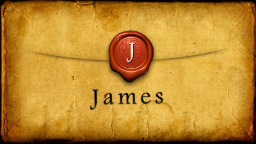